1
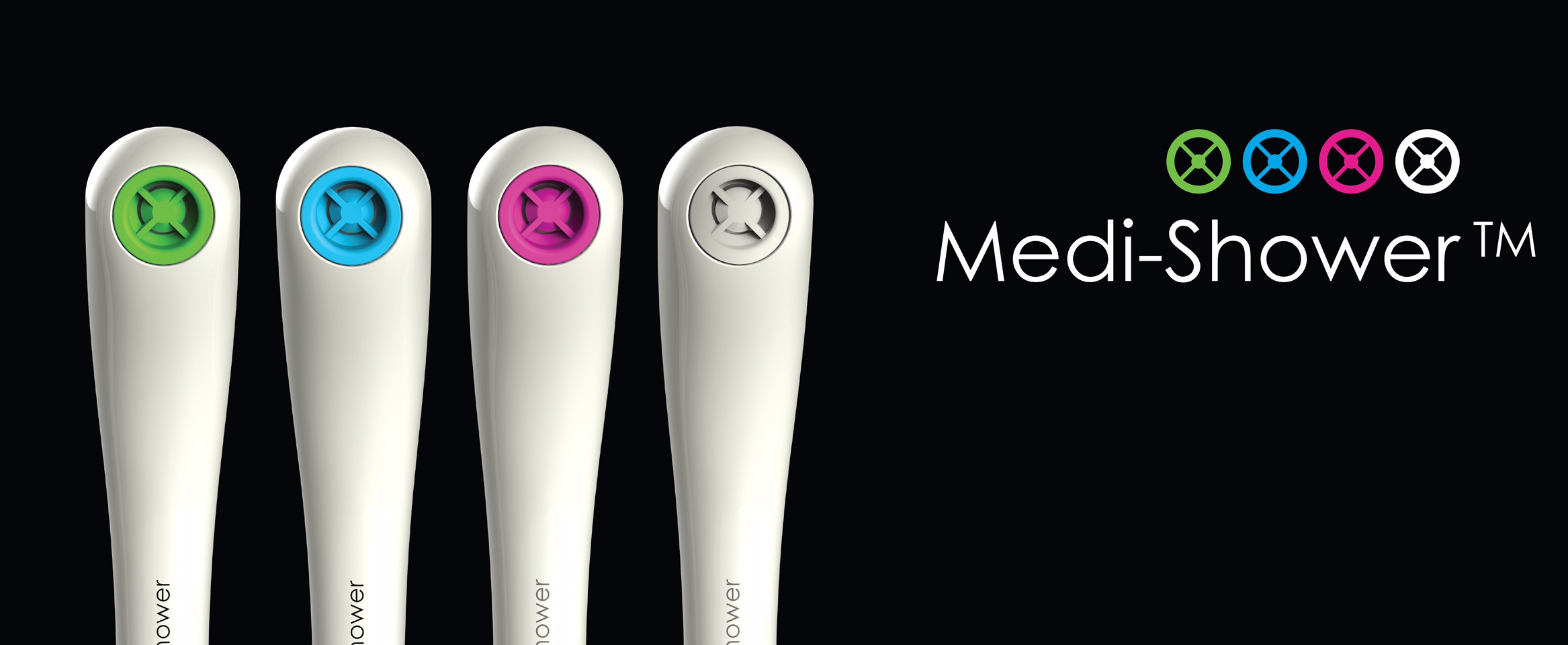 Medi-Shower TMFuture-Thinking Hygiene
Medi-Shower TM
2
Medi-Shower TMFuture-Thinking Hygiene
Medi-Shower TM
A Multishower gb LTD product
3
Introductions
Multi-Shower GB is a shower product company who have developed their multi-award winning hygenic Medi-Shower to address the microbial problems found within showering systems in the Health Care Sector
Medi-Shower has been designed and developed by a Northern Ireland based company specifically for the Health Care Sector.
Medi-Shower is manufactured in Northern Ireland.
... The people
Mr Christie Allen – Director
Mr James Clarke – Director
Medi-Shower TM
4
What is ‘Medi-Shower’
Medi-Shower TM is a complete anti-microbial showering system designed specifically for healthcare facilities which includes:
• Shower head
• Hose
• Medi-Flush inserts – 4no. In total colour coded for each quarter
• Quarterly control chart
• Maintenance keys for changing inserts
Medi-Shower TM
5
The Problem
‘’For many years the water industry has had to carry out de-scale and disinfection on a regular basis (frequency dependant on the quality of supply) for the control of bacteria and specifically Legionella. In reality this has been poor in its success in controlling bio-film and scale build up. Without physically taking the shower and hose apart the bio-film in my opinion will always be there. I have dissected showers having been subjected to regular cleaning and de-scaling and found heavy fouling. Also during audits many cleans’ have been falsified and /or missed. All of this is recipe for disaster. In desperation many estates managers have turned to disposal of their shower heads on a regular basis, some monthly, and replace with substandard cheap non WRAS approved heads, ignoring the hoses which is a prime area for bio-film build up.’’

Reference from Water Hygiene Training Chairman Simon French (1)
Medi-Shower TM
6
Medi-Shower : The Solution
In contrast the Medi-Shower shower head delivers water directly through a smooth bore channel to a unique shower exit point –“Medi-Flush”. 
Medi-Flush is a colour coded detachable insert which is replaced quarterly with an insert of a different colour. 
The Medi-Shower colour-coded system offers instant confirmation that cleaning regimes have been implemented.
Medi-Shower TM
7
Medi-Shower :Cleaner between Cleans
-   If a hospital disposes of shower heads and hoses quarterly or gives them a "deep clean," bacteria can develop again to dangerous levels "between cleans". 
 -   With Medi-Shower there is continual protection from bacteria for up to 5 years. 
 -   The Biomaster anti-microbial silver ion additive is embedded throughout all non-metallic materials in the Medi-Shower system and cannot scratch or wear off.
Medi-Shower TM
8
Medi-Shower : A Sustainable Product
-   Used Medi-Flush inserts are returned to the manufacturer for recycling, thereby substantially extending the life cycle of the Medi-Shower head
 
-    There is ZERO WASTE over the 5 year Medi-Shower lifetime
Medi-Shower TM
9
Medi-Shower : A Cost Effective Product
LESS EXPENSIVE - The Medi-Flush insert is less expensive to replace than an entire standard shower head and hose
LESS CHEMICALS - Due to the Medi-Shower design, fewer chemicals are required during the cleaning process
LABOUR SAVING - Inserts can be replaced in seconds, saving many man hours in maintenance and  deep cleaning
Medi-Shower TM
10
Medi-Shower : The Supporting Scientific Evidence – in brief
Independent Biomaster Anti-bacterial Report (2)

  C-TRIC Report  including cover letter (3a, 3b)

  Altnagelvin Hospital, Co. L’Derry - Clinical trial evidence (4a, 4b)
Medi-Shower TM
11
Medi-Shower : Future-Thinking Hygiene
Medi-Shower TM